Tema Nanometrologia și controlul ambiental
Company Name
Metode de sintezare...
NP: bazate pe carbon, metale, ceramice, semiconductori, polimeri, pe baza lipidelor,...
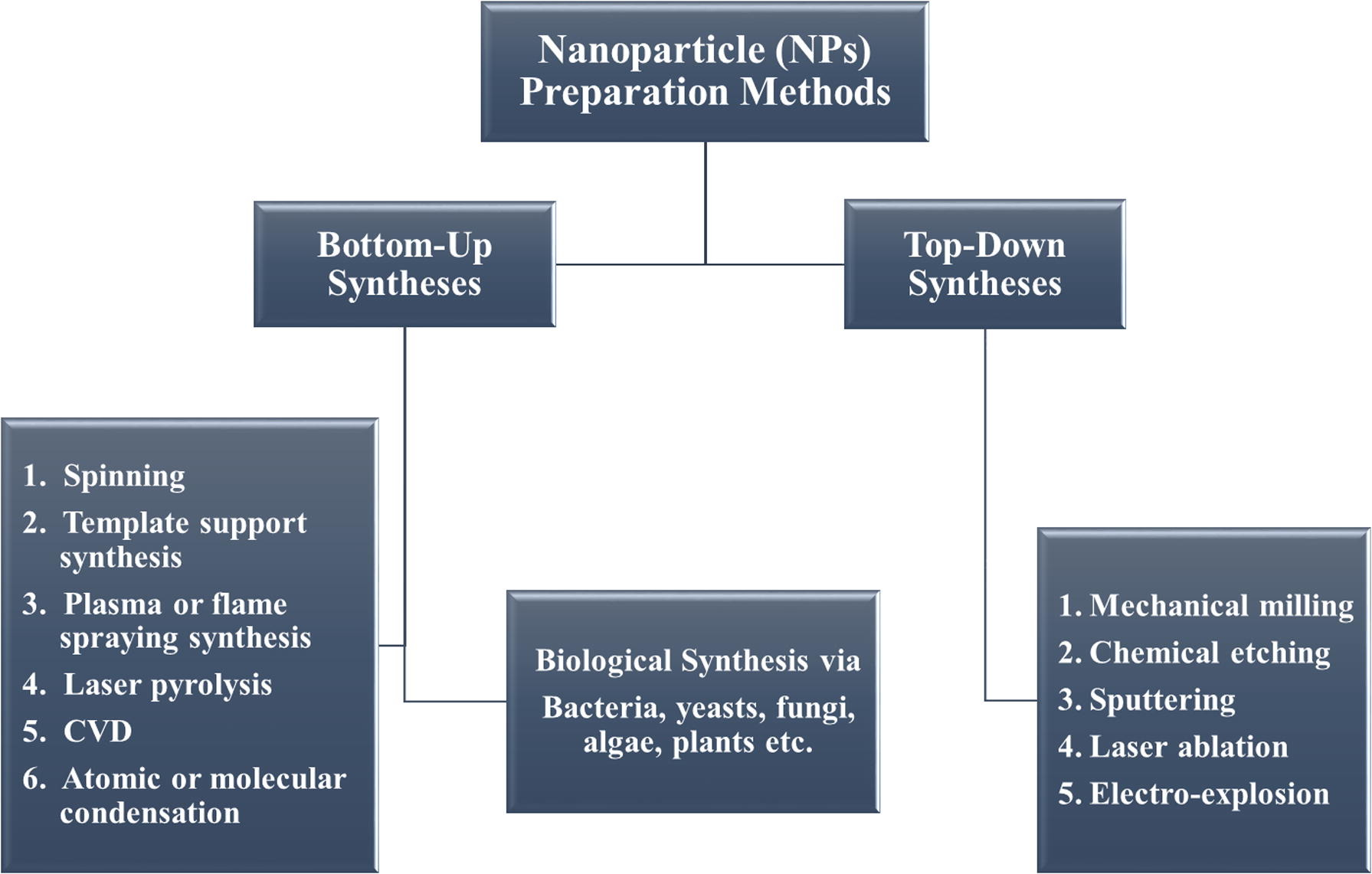 Nanometric scale and different approaches to nanoparticle synthesis.
Metode de preparare a nanomaterialelor
https://www.sciencedirect.com/science/article/pii/S2590182624000195
Global estimates of annual production volumes for various nanomaterials
Classification of nanowaste on the basis of their potential toxicity and causative sources
Căile și transformările ENP în mediu, ecosistemele acvatice și terestre
ENM-urile eliberate în mod intenționat/neintenționat în mediu sunt supuse la varietăți de procese. 
În atmosferă, aceste ENP se combină cu alți constituenți atmosferici și se stabilesc în medii acvatice/terestre. 
În sistemul solului, aceste ENP pot fi disponibile plantelor sau pot fi adsorbite pe suprafața mineralelor; 
În ecosistemul acvatic, ENP-urile suferă agregare și sedimentare